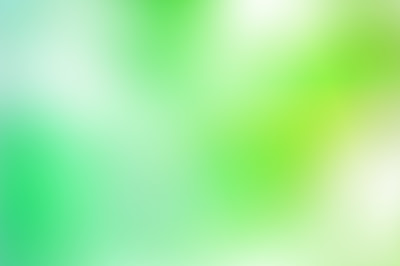 Развитие фонематического слуха старших дошкольников путём использования игровых приёмов
Автор проекта: Выжанова Е.Г., 
учитель - логопед МБДОУ «Детский сад  комбинированного вида  г. Мичуринска 
№ 29 «Журавушка»»
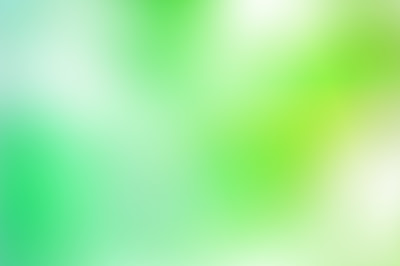 «Сознательно читать и писать может только тот, кто понял звуко-слоговое строение слова».
К.Д. Ушинский
Творческое название проекта
«Учимся слушать, слышать»
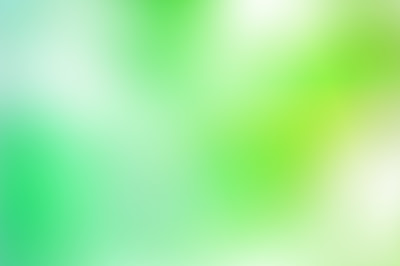 Аннотация проекта
Проблема развития у детей фонематического слуха, является одной из важнейших при подготовке детей к освоению грамоты. Его нарушение негативно влияет на овладение детьми навыками чтения и письма, становление всей речевой системы дошкольника. Работу по данному вопросу считаю нужным построить в тесном контакте традиционных для     дошкольного воспитания форм 
работы с использованием 
современных  
технологий, как одного из 
условий реализации 
ФГОС.
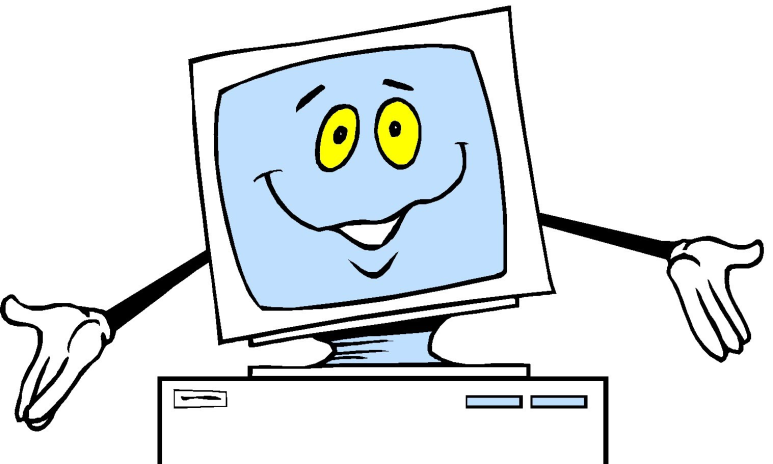 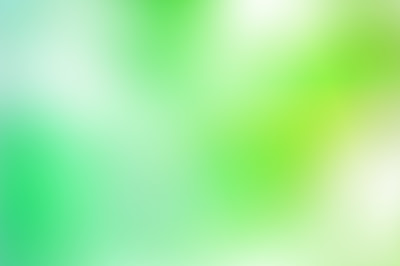 Паспорт проекта
Тип проекта: 	
         практико-ориентированный, открытый,
групповой, долгосрочный (1 год)
Проект рассчитан на детей: 
     старшего дошкольного возраста
Форма представления: 	
выступления: 
на родительском собрании,
на педагогическом совете,
слайдовая презентация,
                             дидактический материал по теме в форме презентации
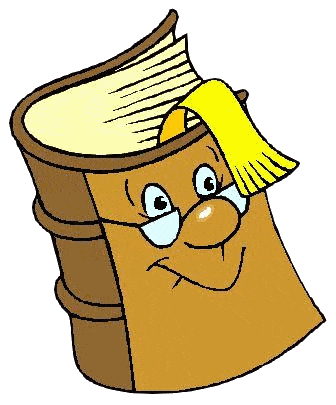 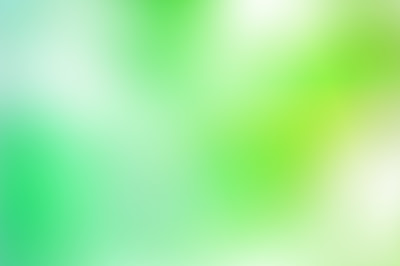 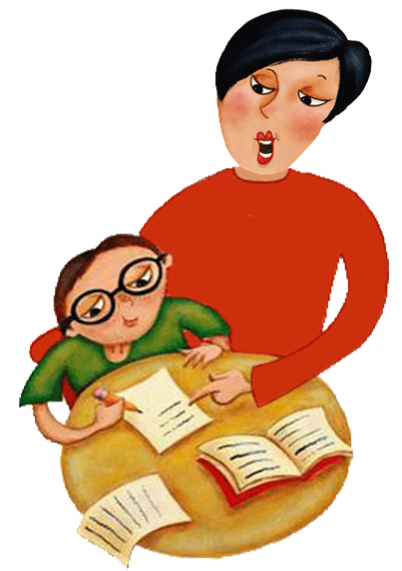 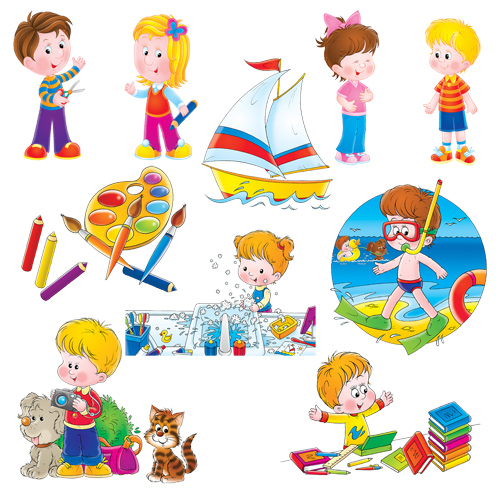 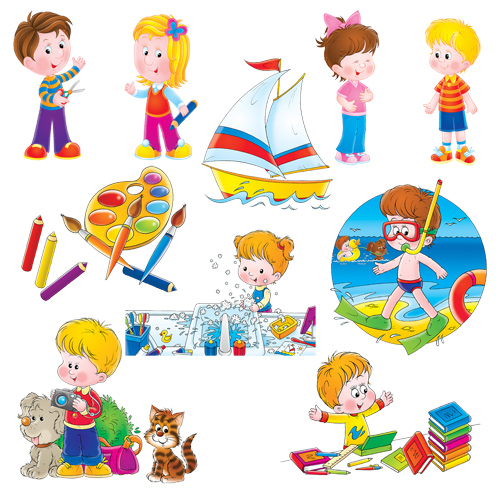 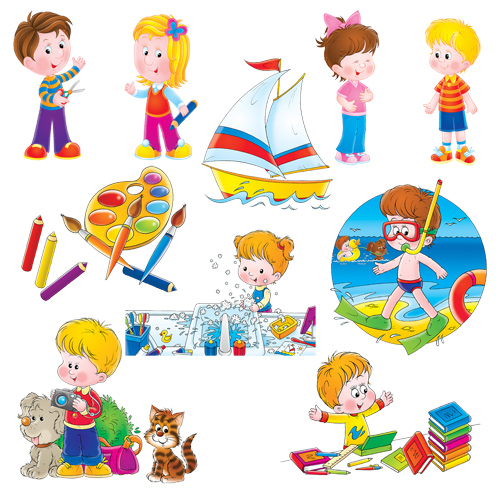 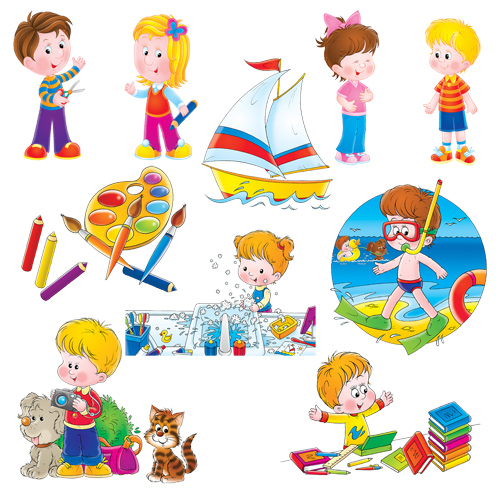 Участники проекта
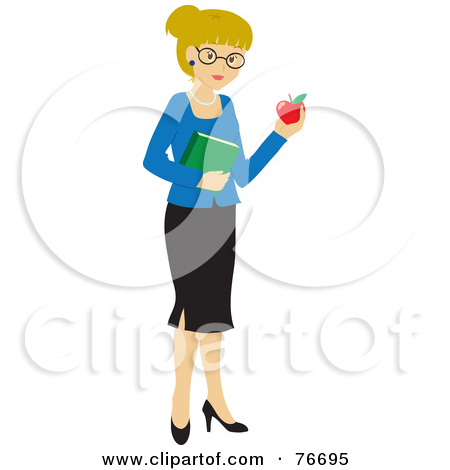 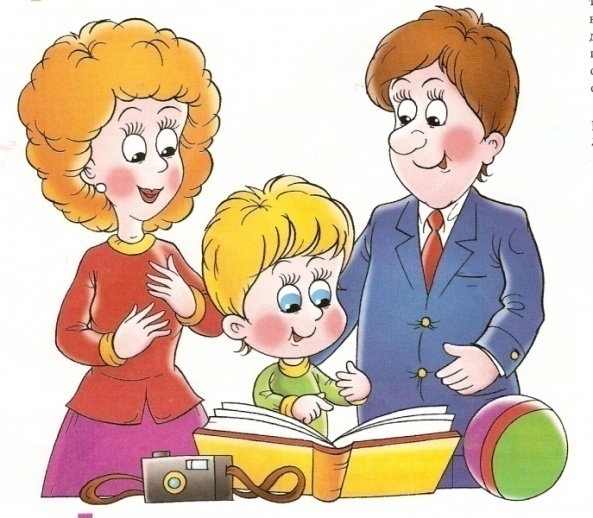 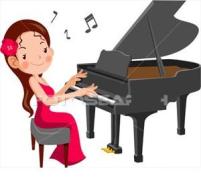 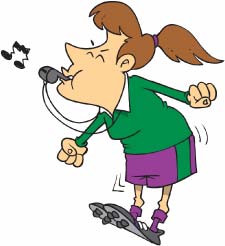 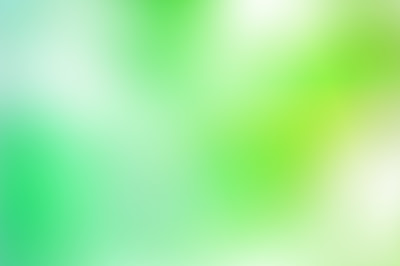 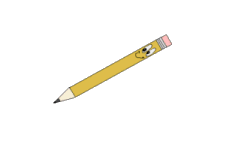 Актуальность
Обусловлена тем, что несформированность фонематического слуха негативно влияет на формирование звукопроизношения, готовность к звуковому анализу слов, вызывает трудности в овладении чтением и письмом.
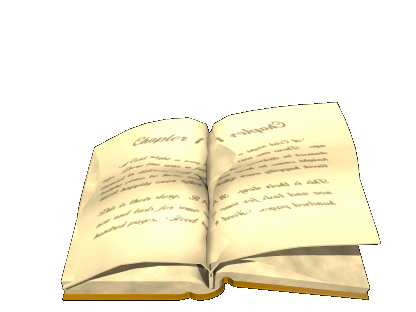 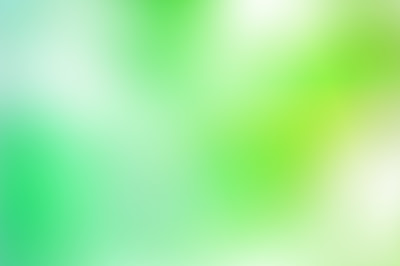 Основополагающий вопрос
Разработав систему игровых приемов работы с использованием современных технологий по развитию фонематического слуха,  сможем ли мы повысить интерес воспитанников к образовательному процессу  и как следствие ускорить процесс развития фонематического слуха?
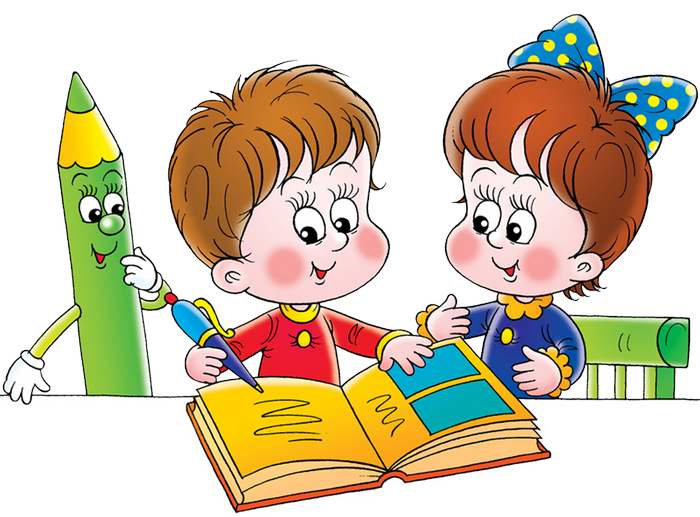 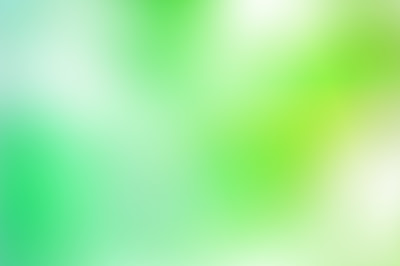 Проблемные вопросы
Какова роль фонематического слуха в процессе   становление всей речевой системы дошкольника?
                  Насколько родители компетентны в                          
                     вопросе развития фонематического           слуха ребёнка? 
                                      Какие игровые приёмы с                                                                                                                                                            использованием ИКТ можно 
применять на индивидуальных,                 
подгрупповых и фронтальных 
занятиях?
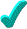 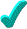 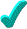 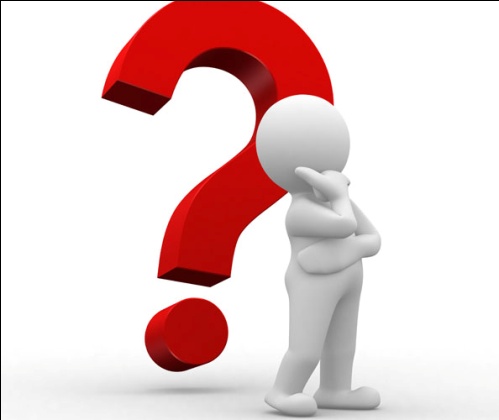 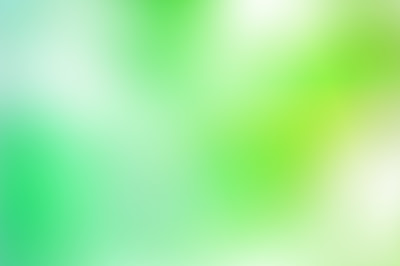 Гипотеза
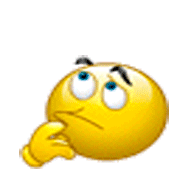 то это ускорит процесс развития фонематического слуха у дошкольника
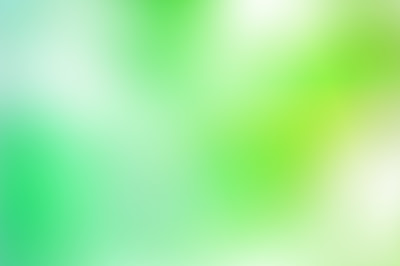 Цель проекта
Разработать и апробировать игровую технологию развития фонематического восприятия с использованием ИКТ  у старших дошкольников и сделать её эффективной.
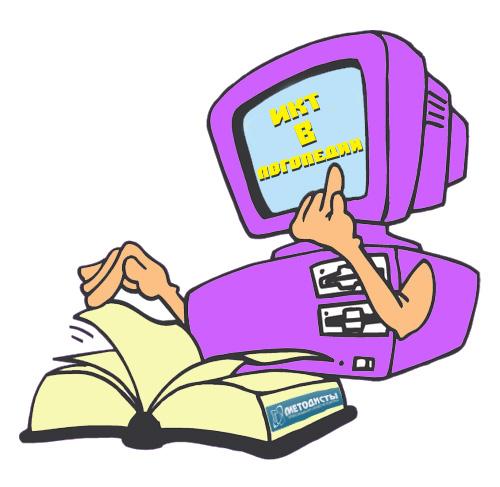 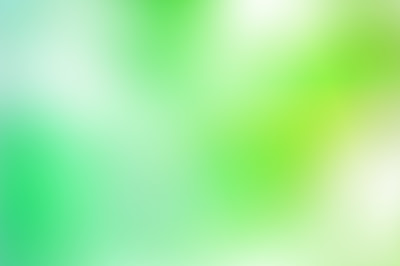 Задачи
Разработать игровую технологию развития фонематического восприятия старших дошкольников для всех его этапов,  используя ИКТ; 
     Развивать способность узнавать и различать неречевые звуки; 
     Различать схожие звуки, слоги и слова близкие по звуковому составу;
     Формирование у детей навыков элементарного звукового анализа.
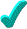 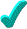 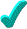 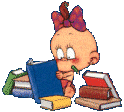 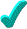 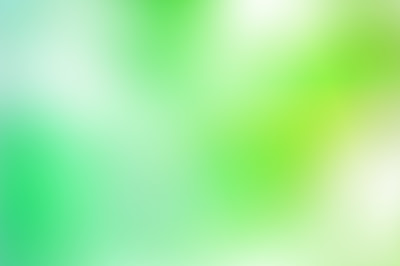 Условия реализации проекта
Развитие у воспитанников интереса к игре; 
     Грамотная организация игры, обеспечивающая заинтересованное восприятие 
    Разработка перечня игр с использованием современных технологий для каждого этапа; 
     Дифференцированный подход;
     Заинтересованность родителей результатами проекта
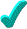 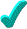 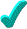 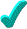 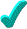 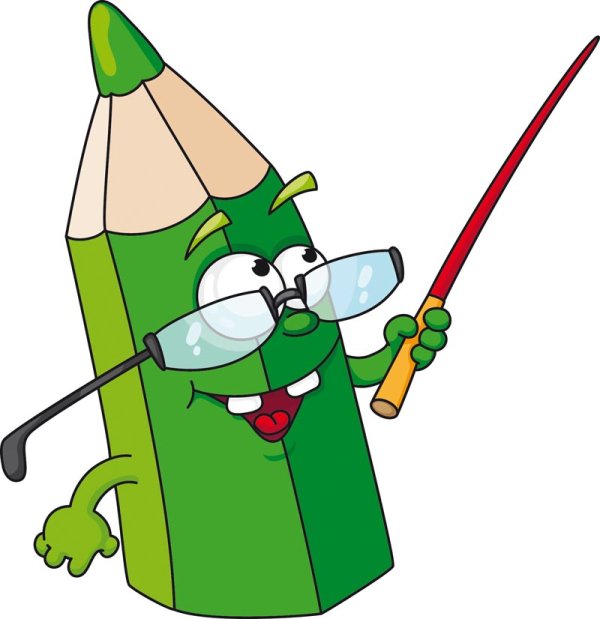 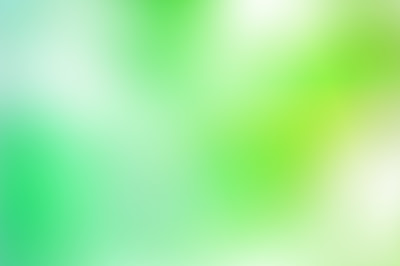 Новизна проекта
Применение инновационных образовательных технологий.
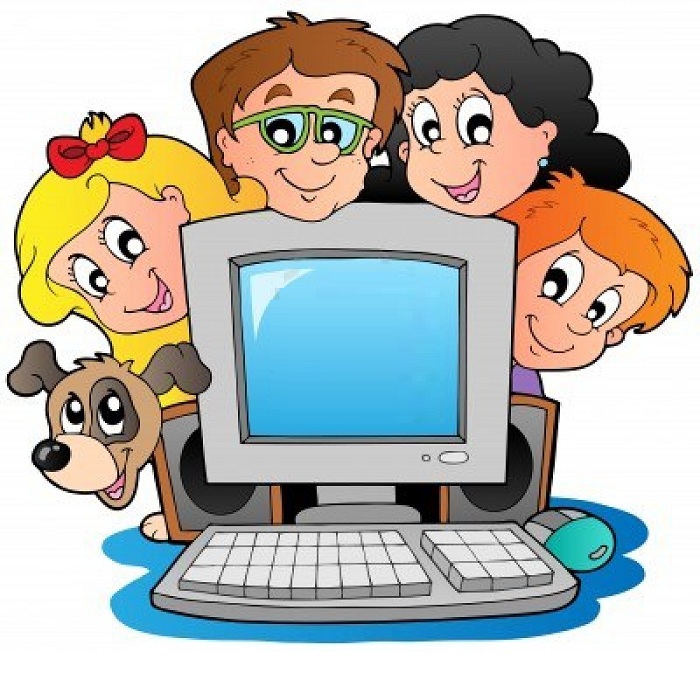 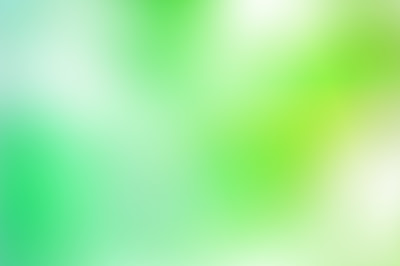 Этапы проекта
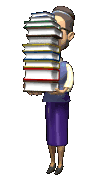 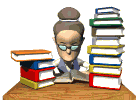 Подготовительный 


Основной


Заключительный
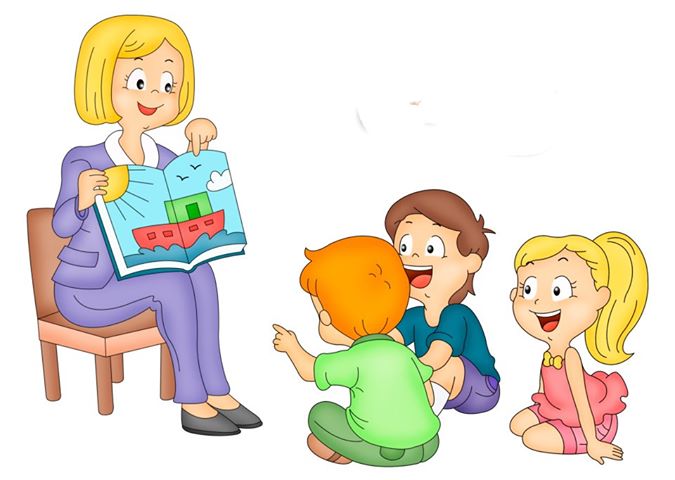 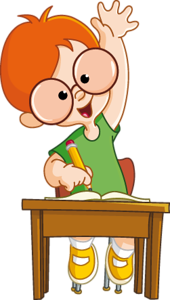 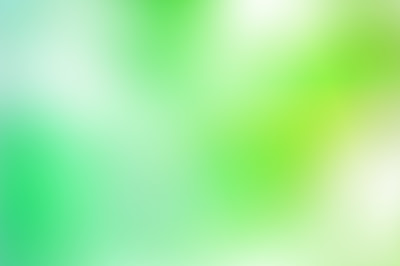 Подготовительный этап
(2 половина сентября – 1 половина октября)
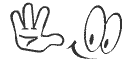 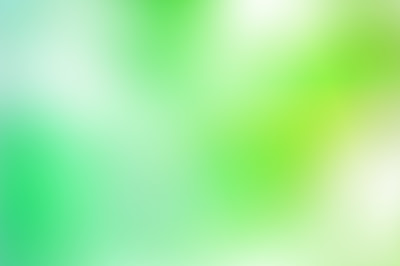 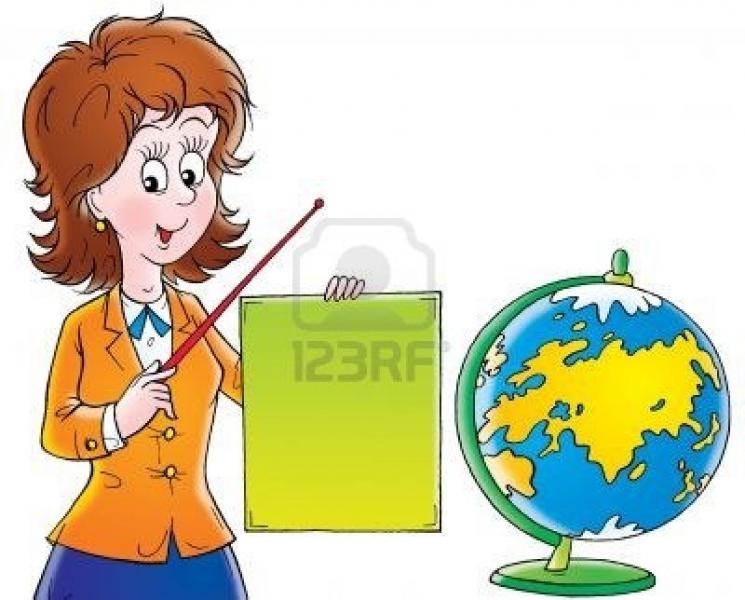 Этап неречевых звуков
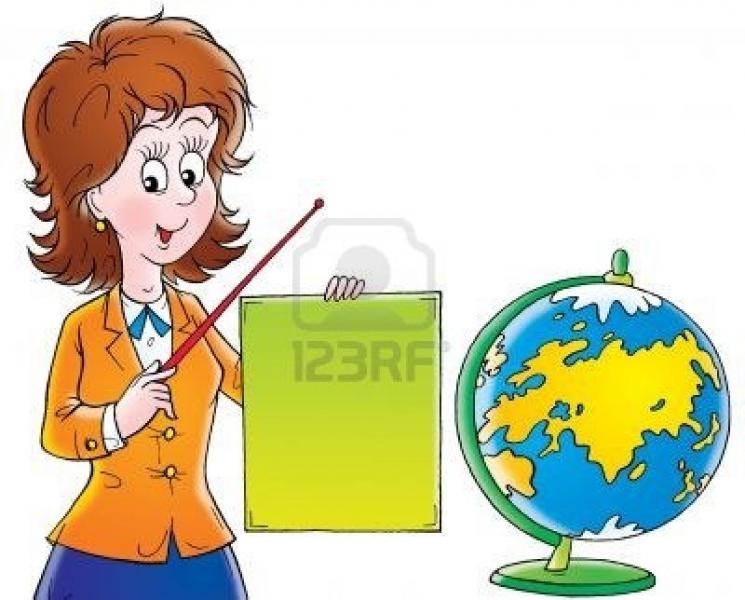 Этап различения близких по звуковому составу звуков, слогов, слов
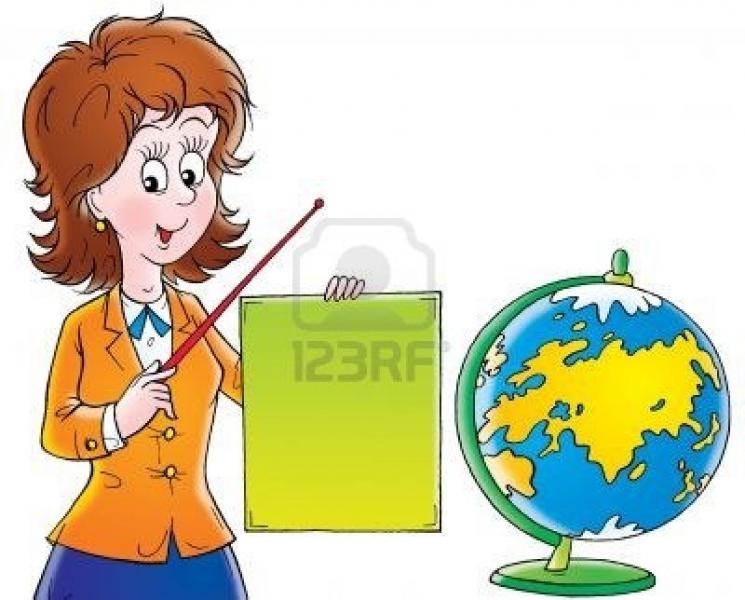 Этап звукового и слогового анализа и синтеза
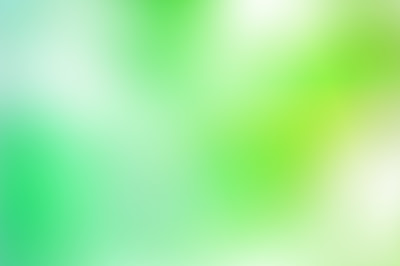 Основной этапы 
(2 половина октября – апрель)
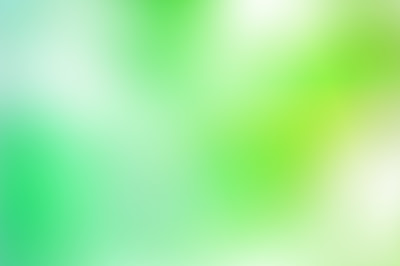 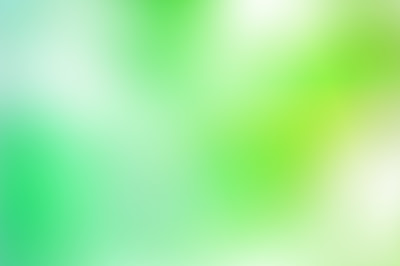 Заключительный этапы
(май)
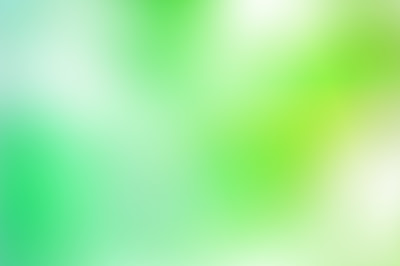 Результаты работы
Сформировался высокий уровень развития фонематического слуха у детей;
Повысился интерес детей к логопедическим занятиям;
Наметилась динамика в становлении звукопроизношения и других сторон речи;
Появилась заинтересованность родителей во всестороннем речевом развитии ребёнка
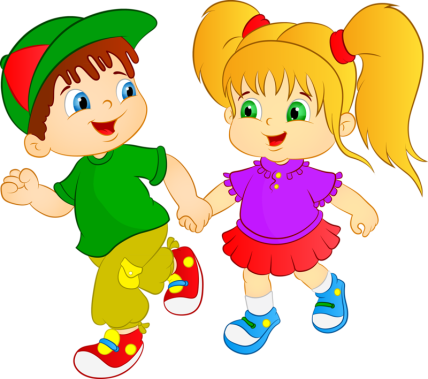 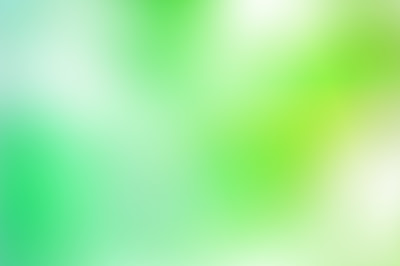 Диаграмма уровня развития фонематического слуха на начало и конец проекта
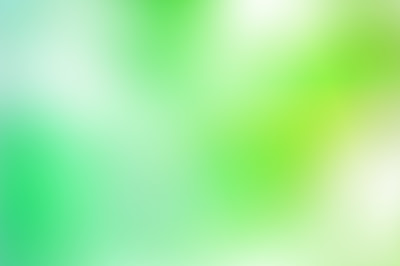 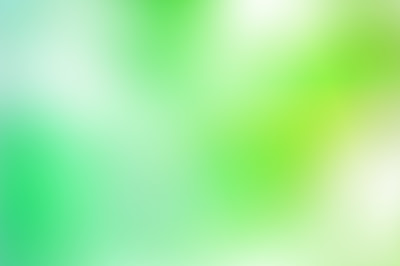 Вывод
В результате реализации данного проекта созданы необходимые условия для расширения и обогащения знаний по данной теме. Использование инновационных технологий (ИКТ) в работе по развитию фонематического слуха у детей, имеющих нарушения речи позволило повысить мотивацию к логопедическим занятиям, к которым они стали проявлять больший интерес. На основании проделанной работы и имеющихся результатов, можно сделать вывод, что данный проект, несомненно, актуален и имеет большую практическую значимость.
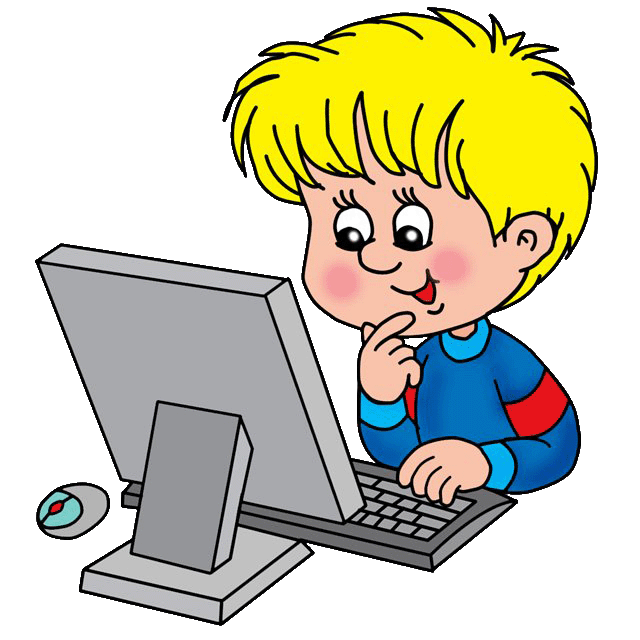 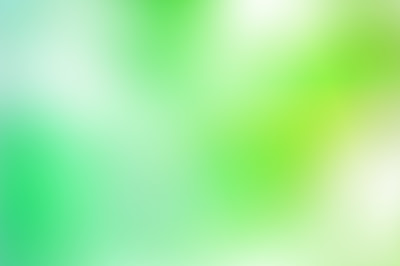 Информационные ресурсы
Колесникова Е. В. Развитие фонематического слуха у дошкольников. - М. : Гном и Д, 2000.
Шевченко И. Н. Конспекты занятий по развитию фонетико-фонематической стороны речи у дошкольников– СПб. : ООО «ИЗДАТЕЛЬСТВО «ДЕТСТВО-ПРЕСС», 2011 
Ткаченко Т. А. «Развитие фонематического восприятия и навыков звукового анализа».  –– СПб., 1998
http://www.maam.ru 
http://logopeddoma.ru 
http://nsportal.ru 
http://progimnaz.ucoz.ru